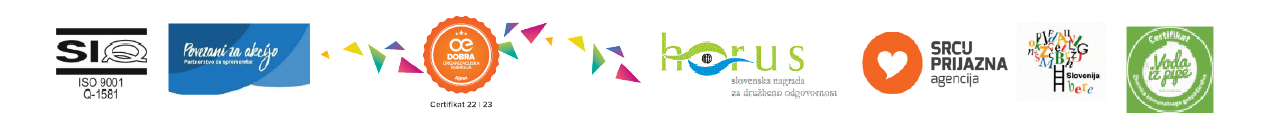 Družinsko podjetje in pasti pri izboru poslovnih partnerjev
Andreja Kelhar Horvat, AJPES
vodja Sektorja za bonitetne in druge tržne storitve
11. MSP konferenca – Izzivi podjetniških nasledstev 
april 2024
Leto 2023 v številkah AJPES
Poslovni register Slovenije 31. 12. 2023 • + 2,5 % (241.128)
Gospodarske družbe + 1,3 % (75.789)
Samostojni podjetniki + 4,4 %  (116.544)

Prejemki na račune poslovnih subjektov v letu 2023 • + 0,4 %
• Pravne osebe  + 0,5 %  
• Samostojni podjetniki in druge fizične osebe, ki opravljajo dejavnost  – 2,3 % 

Insolventni postopki  • - 6,8 % (928)
•  Stečaji - 7 % (872)  • Prisilne poravnave + 53 % (29) • Prisilne likvidacije - 30 % (27) 

Neporavnane obveznosti (blokade) nad 5 dni neprekinjeno  
• Pravne osebe  • število – 2,7 %   • povprečni dnevni znesek – 8,4 % 
• S. P.  in druge fizične osebe  • število + 5,6 %   • povprečni dnevni znesek + 15,2 %
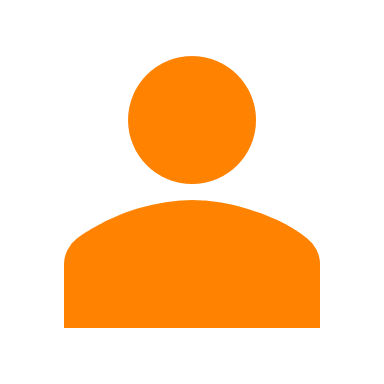 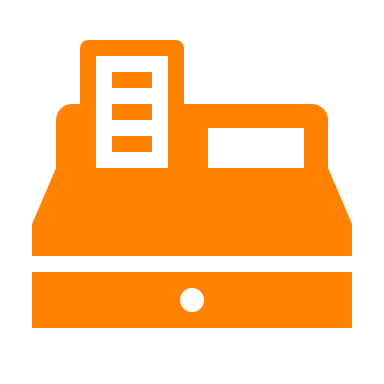 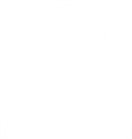 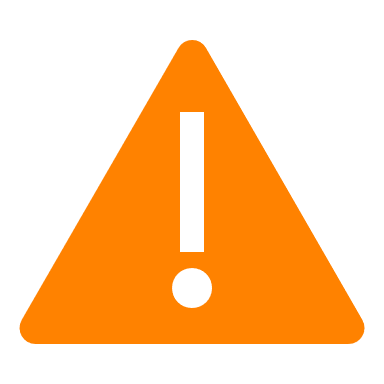 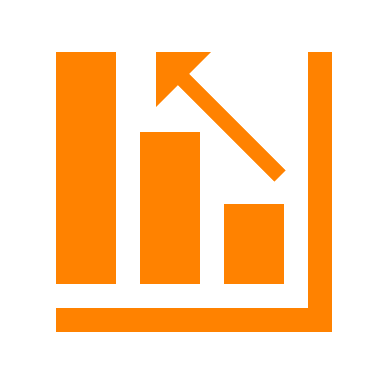 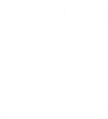 Leto 2023 v številkah AJPES
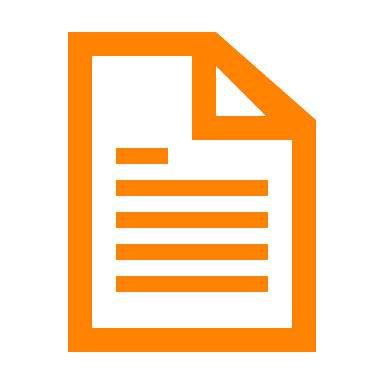 Masovna javna objava letnih poročil • 22. 4. 2024


Poslovanje zasebnih zavodov v letu 2020-2023:
Število zasebnih zavodov: 3.678 (+ 7,6 %) 
Število zaposlenih: 9.917 (+ 45,6 %) 
Sredstva: 552,7 mio EUR (+ 34,1 %)
Prihodki: 653,3 mio EUR (+ 60,9 %)
Poslovni izid: 22,5 mio EUR (+ 13,0 %)
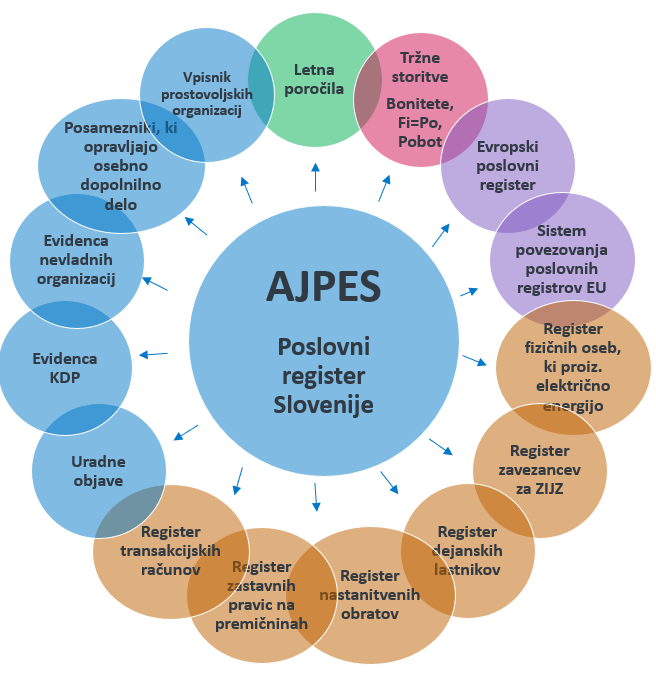 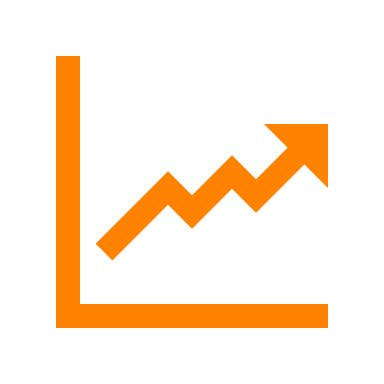 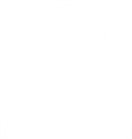 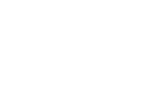 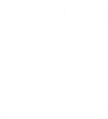 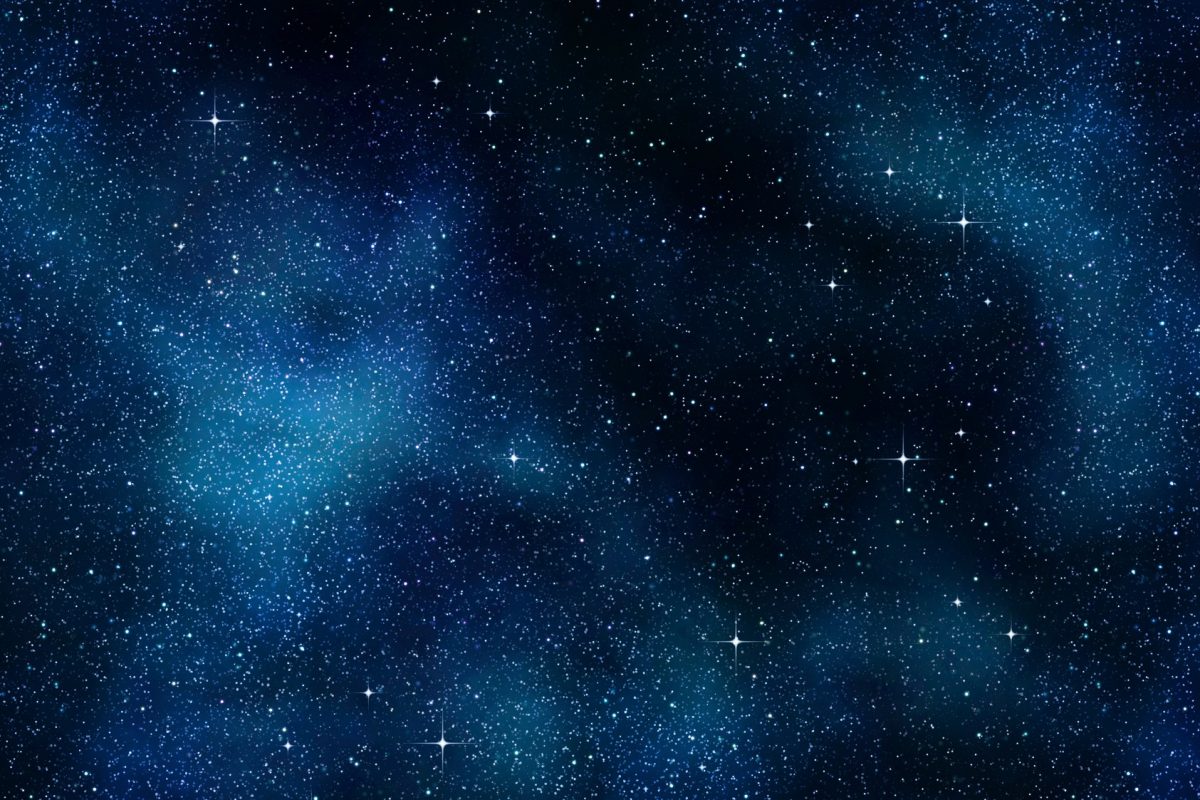 RLS MERILNA TEHNIKA D.O.O.    CHIPOLO D.O.O.    DOCENTRIC D.O.O.    INFOMEDIJI D.O.O.    LUMAR IG D.O.O.
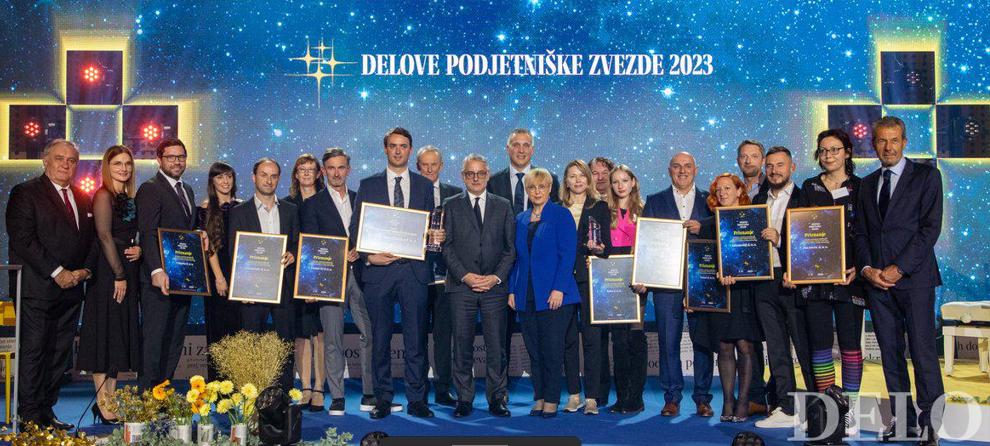 CARETRONIC D.O.O.   ROTO GROUP D.O.O.    STATUS D.O.O.    TENZOR D.O.O.	 ZZI D.O.O.
Družinska podjetja – poslovanje v letu 2022
Vzorec: 15.402 podjetja
Rezultat poslovanja: 
čisti dobiček (št. podjetij 11.674 - 76 %, SLO 69 %), čista izguba (št. 3.669 – 24 %, SLO 28 %) 
neto dodana vrednost / zaposlenega (49.375 EUR → ind. 109, SLO ind. 104)
16.141
90
Prenos podjetja s.p. na podjetnika prevzemnika (72.a člen ZGD-1)
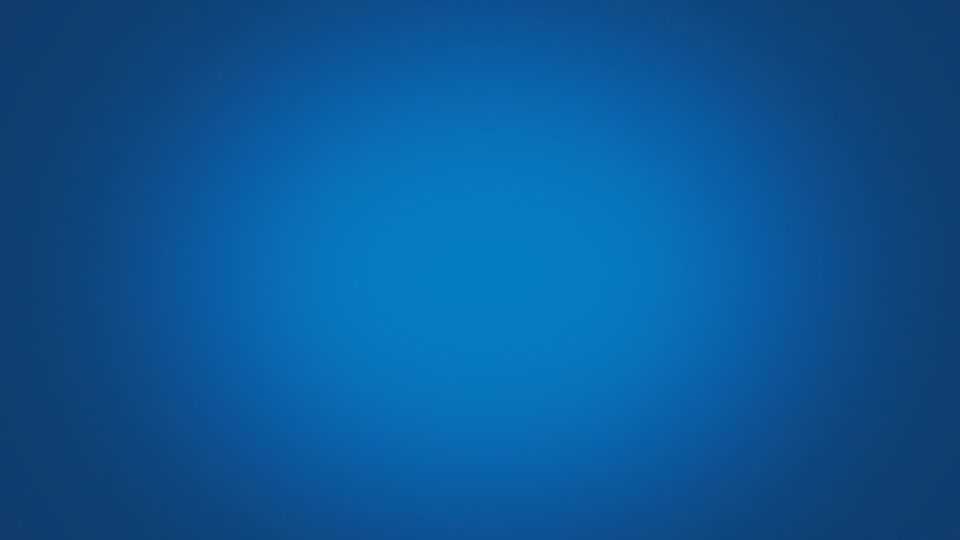 Upravljanje tveganj s podatki AJPES
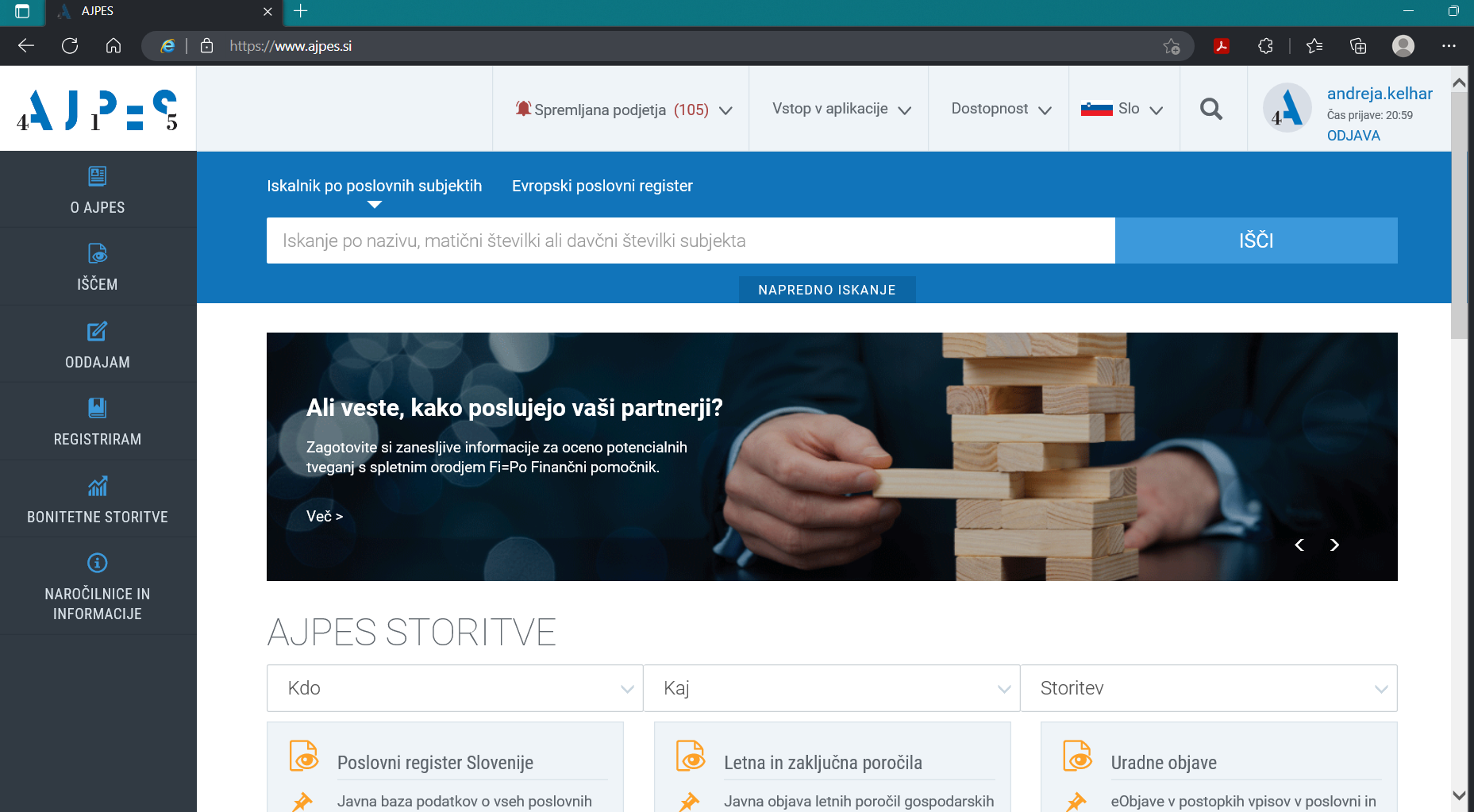 Spoznajte podjetje in odgovorne osebe (Poslovni register Slovenije)

Preverite poslovanje (javna objava letnih poročil, transakcijski računi, neporavnane obveznosti)

Seznanite se z oceno tveganja (bonitetne informacije)

Spremljajte spremembe (eObjave)
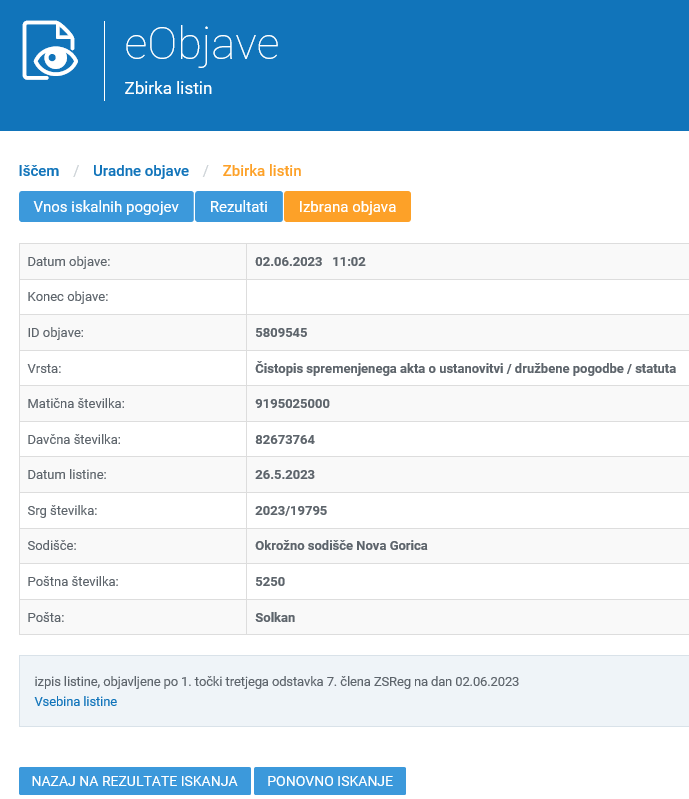 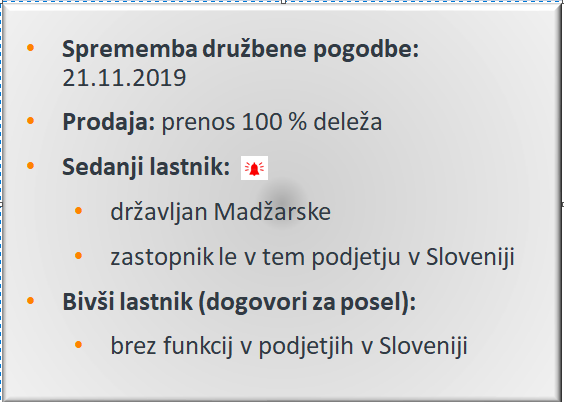 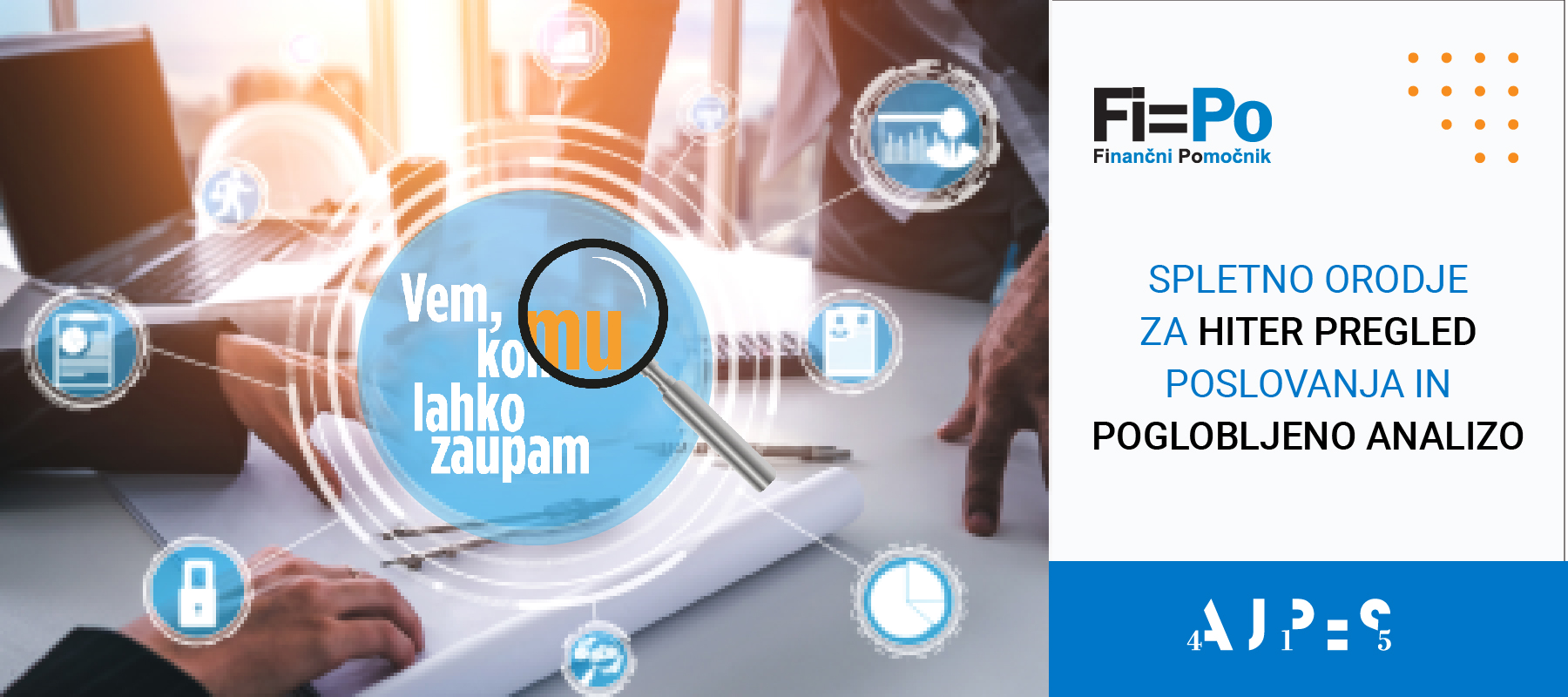 Dnevno obveščanje o spremembah na mail in sms
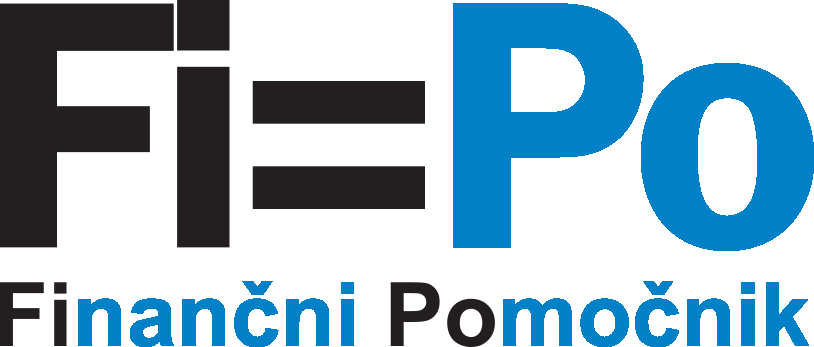 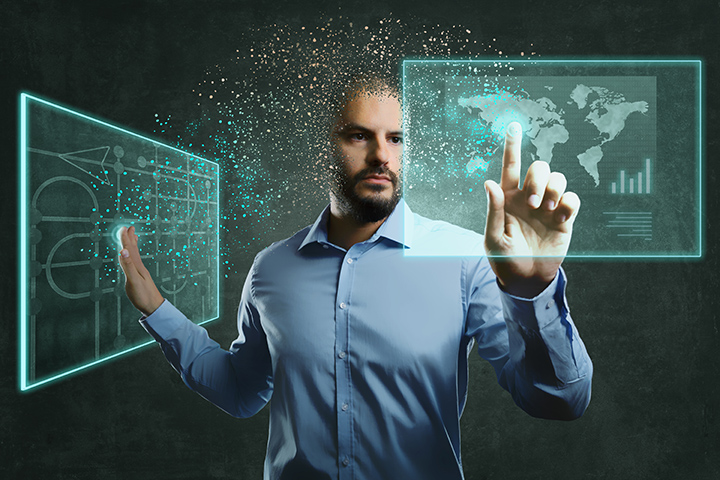 avtomatizacija izmenjave podatkov
zagotavljanje kvalitete podatkov
razvoj zahtevnejših analiz in orodij za poslovno odločanje, optimizacija poslovanja
stalno spremljanje poslovnih partnerjev, konkurence in zunanjih vplivov (upravljanje s tveganji)
Spletni servis za integracijo podatkov v lastne informacijske sisteme
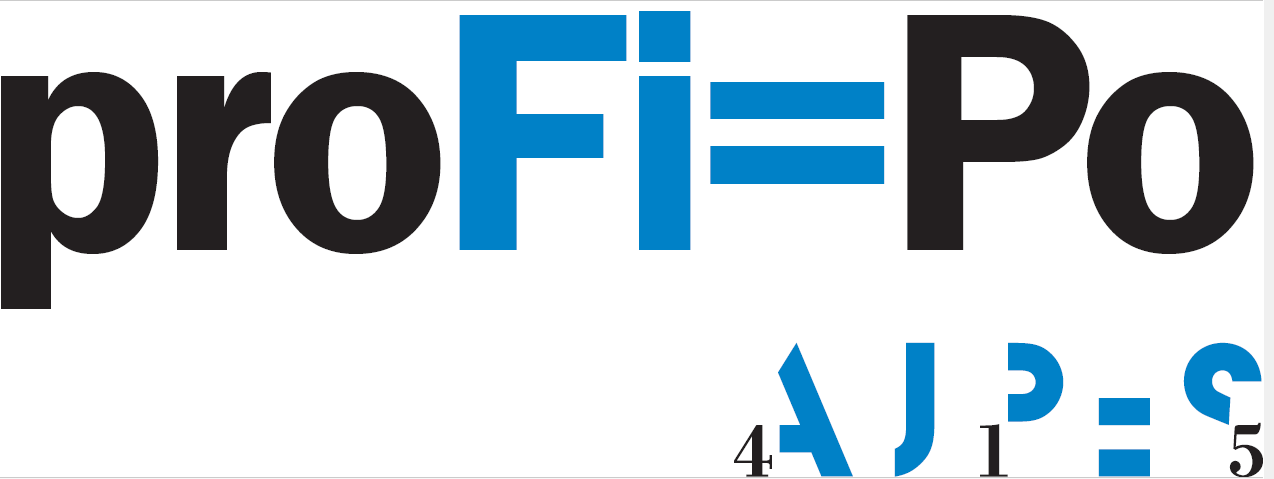 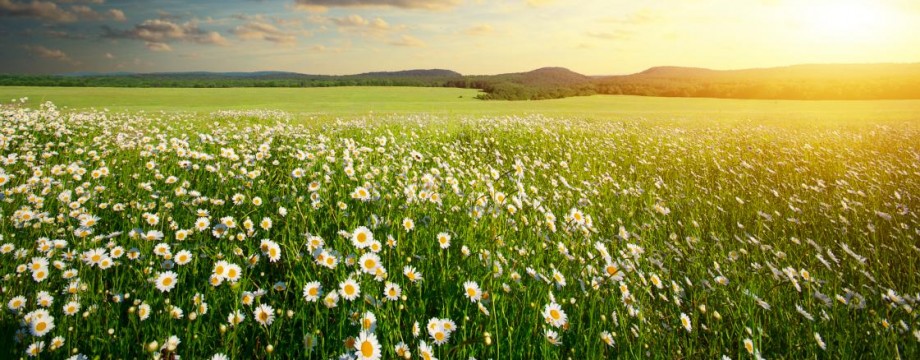 Hvala za pozornost!
bonitete@ajpes.si  info@ajpes.si
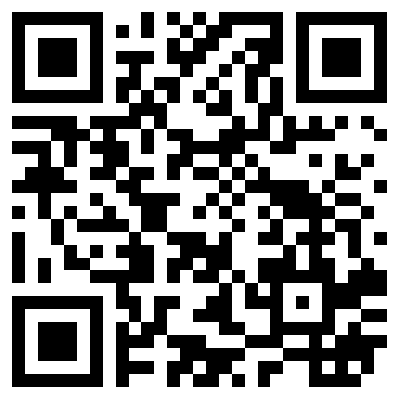 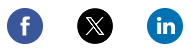 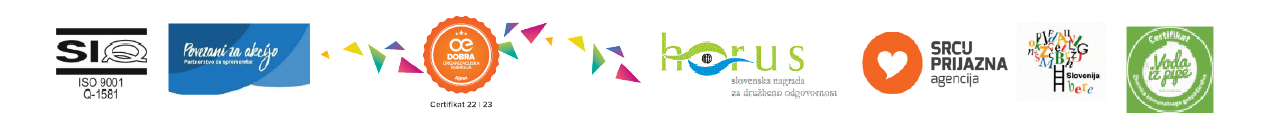